Liturgie de l’Accueil -> Prière pénitentielle
Pardon, Seigneur, Pardon Pour notre orgueil, nos résistances ;Viens enlever nos suffisancesEt chasser notre arrogance.Pardon, Seigneur, pardonPour toutes nos pensées impures ;Viens changer nos cœurs si durs,Nos raisonnements obscurs.
Ô relève-nous, Nous sommes tombés si bas.Ô relève-nous par ta grâce et ton pardon,Aie pitié de nous, Nous nous prosternons devant toi.
Liturgie de l’Accueil -> Prière pénitentielle
2. 	Pardon, Seigneur, pardonPour tant de paroles mauvaises ;Viens adoucir nos mots, nos lèvres,Et que nos querelles s'apaisent.Pardon, Seigneur, pardonDe toujours garder rancune ;Viens changer notre amertume,Transformer notre attitude.
Ô relève-nous, Nous sommes tombés si bas.
Ô relève-nous par ta grâce et ton pardon,
Aie pitié de nous, 
Nous nous prosternons devant toi.
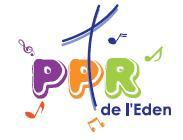